MONDAY, FEBRUARY 4, 2019
Reasons for war with Britain1. The U.S. had a small, badly trained army2. All good commanders/generals were too old to fight3. Not everyone supported going to war4. The United States underestimated the strength of the British
WEDNESDAY, FEBRUARY 6, 2019
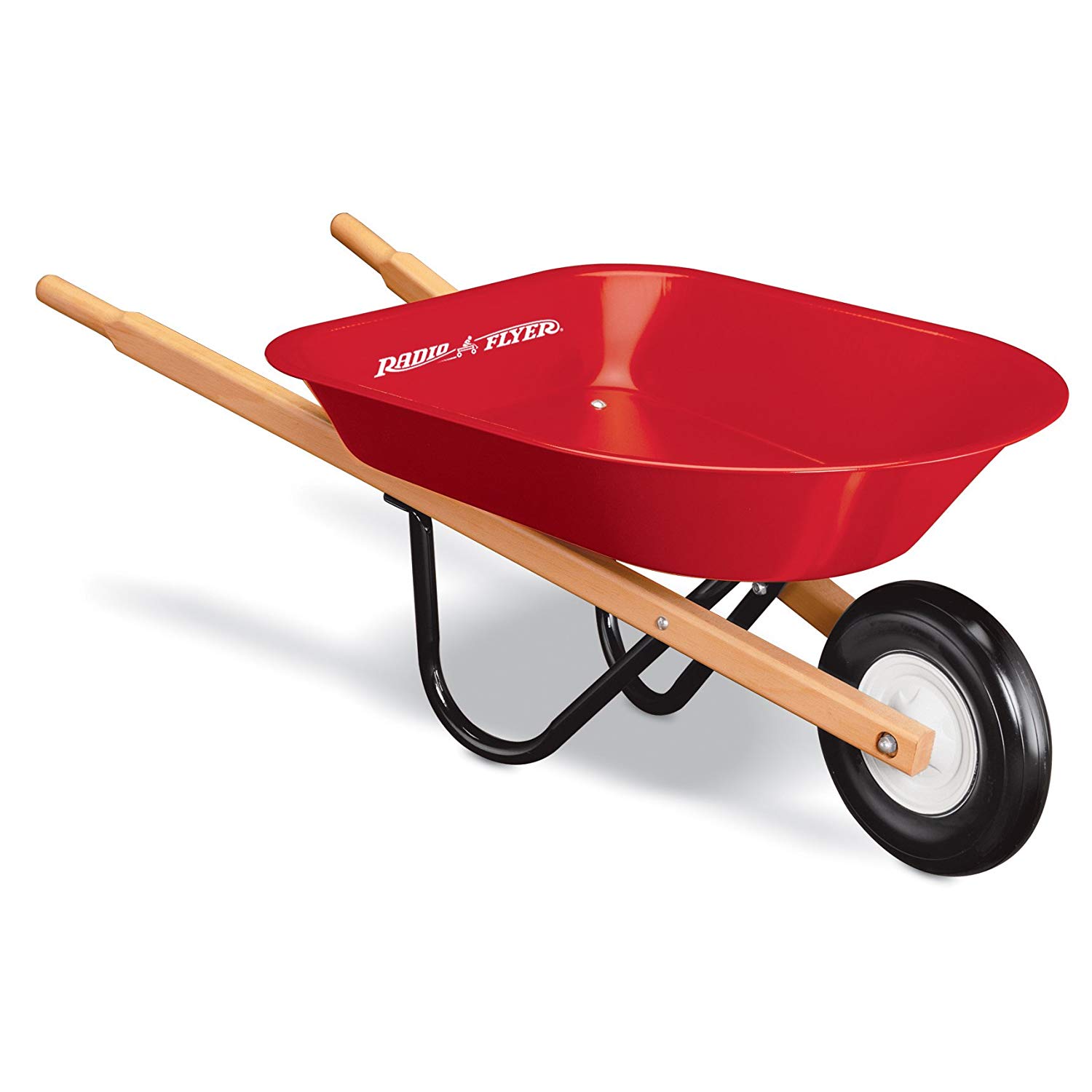 THURSDAY, FEBRUARY 7, 2019
FRIDAY, FEBRUARY 8, 2019